АКВАРИУМ – МАЛЕНЬКАЯ ИСКУССТВЕННАЯЭКОСИСТЕМА
Выполнил
ученик 4 «А» класса
Рыбель Виталий
Цель  :
исследовать аквариум, как искусственную экосистему
Задачи :
1.доказать, что аквариум – это искусственная экосистема, которая не может существовать без участия человека2.познакомиться с обитателями аквариума3. воспитывать бережное отношение к окружающей природе4.написать работу и научить ребят создавать искусственную экосистему - аквариум
Гипотеза:
предположим, что жизнь экосистемы аквариума возможна без вмешательства человека
Методы исследования:
изучение специальной литературы; поиск информации в сети Интернет; анкетирование; анализ и обобщение
Экосистема – это единство живых организмов и их среды обитания, в котором живые организмы разных профессий, способны совместными усилиями поддерживать круговорот веществ.
Аквариум – это искусственный водоем или стеклянная емкость с водой для содержания рыб, водных животных и растений.
В аквариуме должны быть организмы разных «профессий»:
- «производители» («кормильцы») – живые организмы, главным образом растения. Они дают кислород и органические вещества, а получают углекислый газ и минеральные вещества.- «потребители» («едоки») – живые организмы, т. е. рыбы, рачки. Они дают углекислый газ и органические вещества, а получают кислород и питательные компоненты.- «разрушители» («мусорщики») – живые организмы такие, как микробы, улитки. Они также дают углекислый газ и минеральные вещества, а получают кислород и органические вещества.
Среда обитания. Вода.
вода, среда обитания рыб и растений. Вода из водопровода мутная, белого цвета, содержит большое количество хлора, который убивает вредных микробов. Опасен он и для рыб.Вывод: в водопроводную воду пускать рыб нельзя!подготовкой воды для аквариума занимается человек, следовательно, его участие на данном этапе необходимо.
Грунт
Грунт – это почва, образующая дно водоема. Он нужен для того, чтобы в нем росли растения. Кроме того, некоторые виды рыб любят зарываться в песок. Вывод:Участие человека и на этом этапе необходимо.
Свет
Чтобы растения хорошо росли и размножались, они должны получать необходимое количество, света.без участия человека не обойтись.
Аквариумные растения -  это   растения, приспособленные   для   жизни   в искусственном  водоёме.
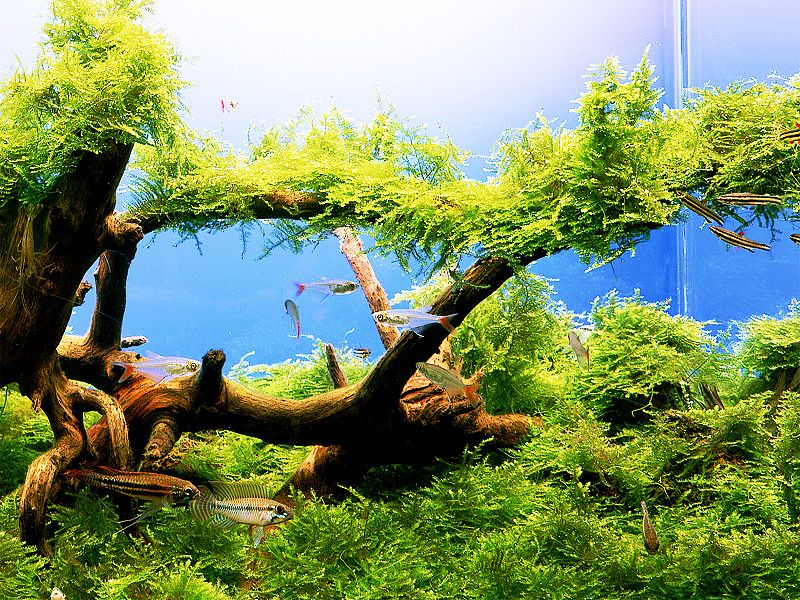 круглый год хорошо растут в аквариуме аммания сенегальская, бакопа каролинская, бликса Ауберта, кубышка японская.Мы видим, что в подборе растений участвует человек.
Потребители - рыбы.
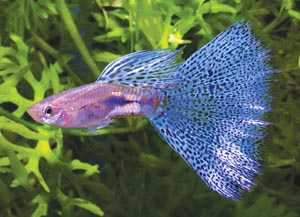 Аквариум оживает по-настоящему лишь тогда, когда в нем появляются рыбы.
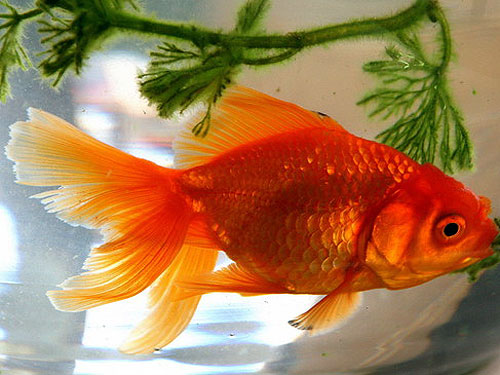 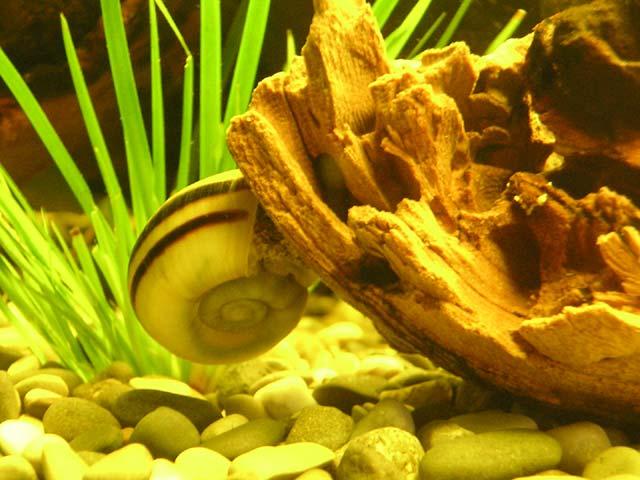 Разрушители  мусорщики.
В аквариум иногда поселяют других животных: моллюсков, рачков, улиток.  Самые частые обитатели аквариума улитки-катушки.
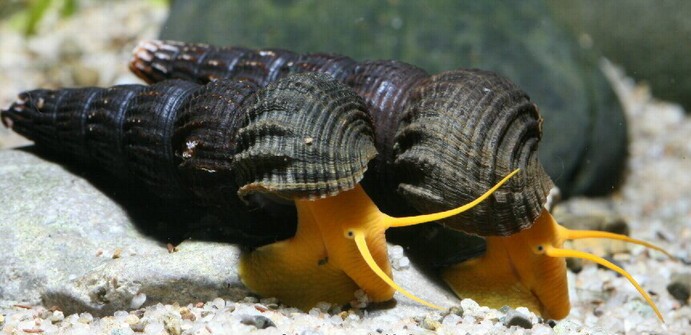 памятка для начинающего аквариумиста.
•	воду отстоять•	грунт промыть•	использовать лампы для освещения и компрессор для кислорода•	поселить растения•	немного неприхотливых обитателей•	следить за чистотой.
Как ухаживать
 за аквариумом?
1. Менять воду, чистить аквариум. 2. Делать подсветку. 3. Следить за температурой воды.4. Кормить рыбок.
Гипотеза:

предположим, 
что жизнь экосистемы аквариума  возможна 
без вмешательства человека
не подтвердилась
Выводы:
жизнь экосистемы аквариума  не возможна  без вмешательства человека; создать искусственную систему,   даже маленькую, трудно; для этого нужны знания, терпение,  любовь к маленьким друзьям.Если вы всерьез хотите завести аквариум то найдите книгу и внимательно прочитайте ее или посетите специальный сайт в Интернете.
Спасибо за внимание
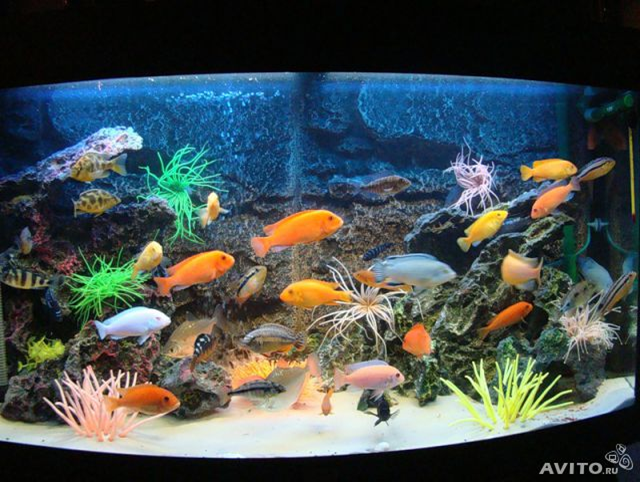